AQA
A Level
Computer Science
Paper 1
OOP design principles

Unit 12
OOP and functional programming
Objectives
Understand inheritance, polymorphism and overriding
Understand concepts of aggregation
Composition
Association
Be aware of object-oriented design principles:
encapsulate what varies
favour composition over inheritance
program to interfaces, not implementation
Be able to draw and interpret class diagrams
Inheritance
Creating a new class based on an existing class (superclass)
The new class is a subclass of the superclass
The subclass inherits all the attributes and methods of the superclass and has some of its own attributes and / or methods
Inheritance example
superclass: Animal
subclass: Fish
subclass: Duck
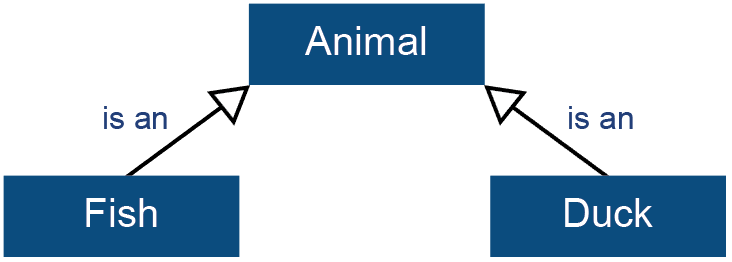 The superclass Animal
Animal = Class
   Public
      Constructor(s, n)
      Procedure feed()
      Function getState()
      Function getSize()
   Protected
      state: String 
      size: Integer
End Class
Attributes are protected so they can be accessed by subclass
The superclass using Python
class Animal:
  def __init__(self, s, n):
    self._state = s
    self._size = n

  def feed(self):
    self._size += 1
    print(self._state, "fed")
  
  …
All attributes in Python are public.  
Python convention uses _attribute to indicate Protected and __attribute to indicate Private
All attributes in Python are public.  
All methods in Python are automatically overridable by using a method of the same name in the subclass
The superclass using VB.net
Class Animal
  Protected state As String
  Protected size As Integer
  Public Sub New(ByVal s, ByVal n)
    state = s
    size = n
  End Sub
  Public Overridable Sub feed()
    size = size + 1
    Console.WriteLine(state & " fed")
  End Sub
  …
End Class
Attributes protected, not private
Method definition can be re-defined in subclass
Declaring a subclass
Superclass
Fish = SubClass(Animal)
Public
  Procedure setMaxSize(maxSize)
Private
  maxSize : Integer
End Class
Additional method for this subclass only
Additional attribute for this subclass only
Declaring a subclass in Python
class Fish(Animal):
  def setMaxSize(self, n):
    self.maxSize = n
Superclass
Method for this subclass only
Declaring a subclass in VB.net
Class Fish
  Inherits Animal
  Private maxSize As Integer
  Public Sub setMaxSize (ByVal n As String)
    maxSize = n
  End Sub
End Class
Superclass
Method for this subclass only
Polymorphism and overriding
Polymorphism:
a method used in a class hierarchy can behave differently in each class
This is achieved through overriding:
a method with the same identifier in the superclass can be redefined or extended in a subclass
Access modifiers (specifiers)
In a class definition to implement data hiding
Public
Private
Protected
Polymorphism example
The feed method may behave differently in the fish class, so it can be re-defined in the subclass
Fish = Subclass(Animal)
  Public
    Procedure feed Override
      size  size + 2
      Output state, " fed" 
      If size >= maxSize Then
        state  "BIG FISH" 
      End If
    End Procedure
    …
End Class
Superclass
Redefined method
Overriding in Python
class Fish(Animal):
  def feed(self):
    self._size += 2
    print(self._state, "fed")
    if self._size >= self.maxSize:
      self._state = 'BIG FISH'
Overriding in VB.net
Class Fish 
  Inherits Animal
  Public Overrides Sub feed()
    size = size + 2
    Console.WriteLine(state & " fed")
    If size >= maxSize Then
      state = "BIG FISH"
    End If
  End Sub
End Class
Redefines method
Polymorphism example
The feed method from the superclass can be extended in a subclass
Duck = Subclass(Animal)
  Public
    Procedure feed Override
      Animal.feed()
      If size = 5 Then
        state  "BIG DUCK"
      End If
    End Procedure 
    …
End Class
Redefined method
Calls superclass method before extending definition
Overriding in Python
class Duck(Animal):
  def feed(self):    
    Animal.feed(self)
    if self._size == 5:
      self._state = 'BIG DUCK'
Calls superclass method
Overriding in VB.net
Class Duck
  Inherits Animal
  Public Overrides Sub feed()
    MyBase.feed()
    If size = 5 Then
      state = "BIG DUCK"
    End If
  End Sub
End Class
Calls superclass method
Overriding the constructor in Python
Class Fish(Animal):
  def __init__(self, s):
    Animal.__init__(self, s, 1)
    self.maxSize = 2
Calls superclass constructor
Overriding the constructor in VB.net
Class Fish
  Inherits Animal
  Private maxSize As Integer
  Public Sub New(ByVal s)
    MyBase.New(s, 1)
    maxSize = 2
  End Sub
    …
End Class
Calls superclass constructor
Using subclasses
A subclass is treated in the same way as a superclass
What is the statement to:
Instantiate an object of class Fish with identifier thisFish ?

Call the feed method for thisFish ?
Using subclasses (Python)
A subclass is treated in the same way as a superclass
What is the statement to:
Instantiate an object of class Fish with identifier thisFish ?
	thisFish = Fish('little fish')
Call the feed method for thisFish ?
	thisFish.feed()
Using subclasses (VB.Net)
A subclass is treated in the same way as a superclass
What is the statement to:
Instantiate an object of class Fish with identifier thisFish
	Dim thisFish As New Fish("little fish") 
Call the feed method for thisFish
	thisFish.feed()
Class diagram with inheritance
Public (+)
private (-)
Protected (#)
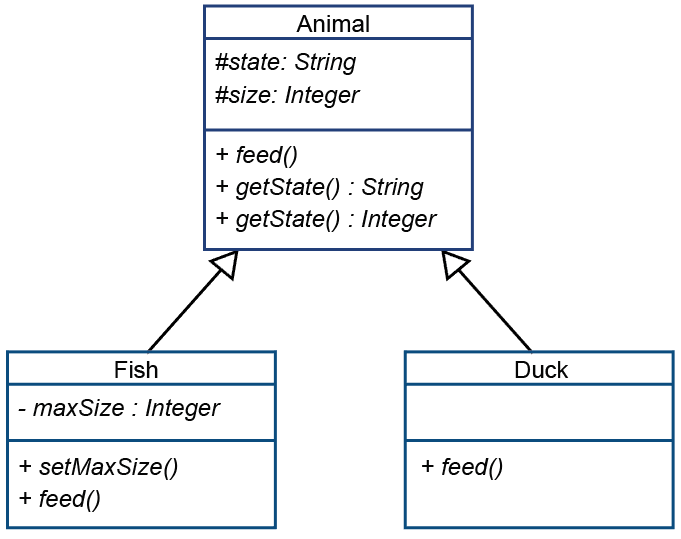 Worksheet 2
Complete Tasks 1 and 2 on the worksheet
Association
Composition and aggregation are both “has a” relationships 
An object contains another object
Composition 
If the containing object is destroyed so are the objects it contains
Depicted as a filled diamond and a solid line:

Aggregation 
The objects remain when the container object is destroyed
Depicted as an unfilled diamond and a solid line:
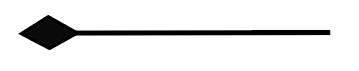 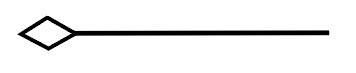 Association examples
A pond has fish

 

A course has students



A linked list has nodes
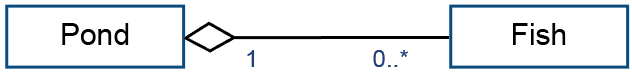 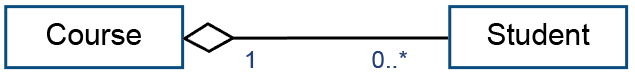 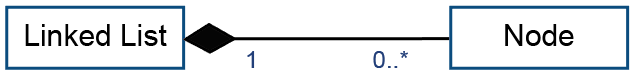 Programming composition and aggregation associations
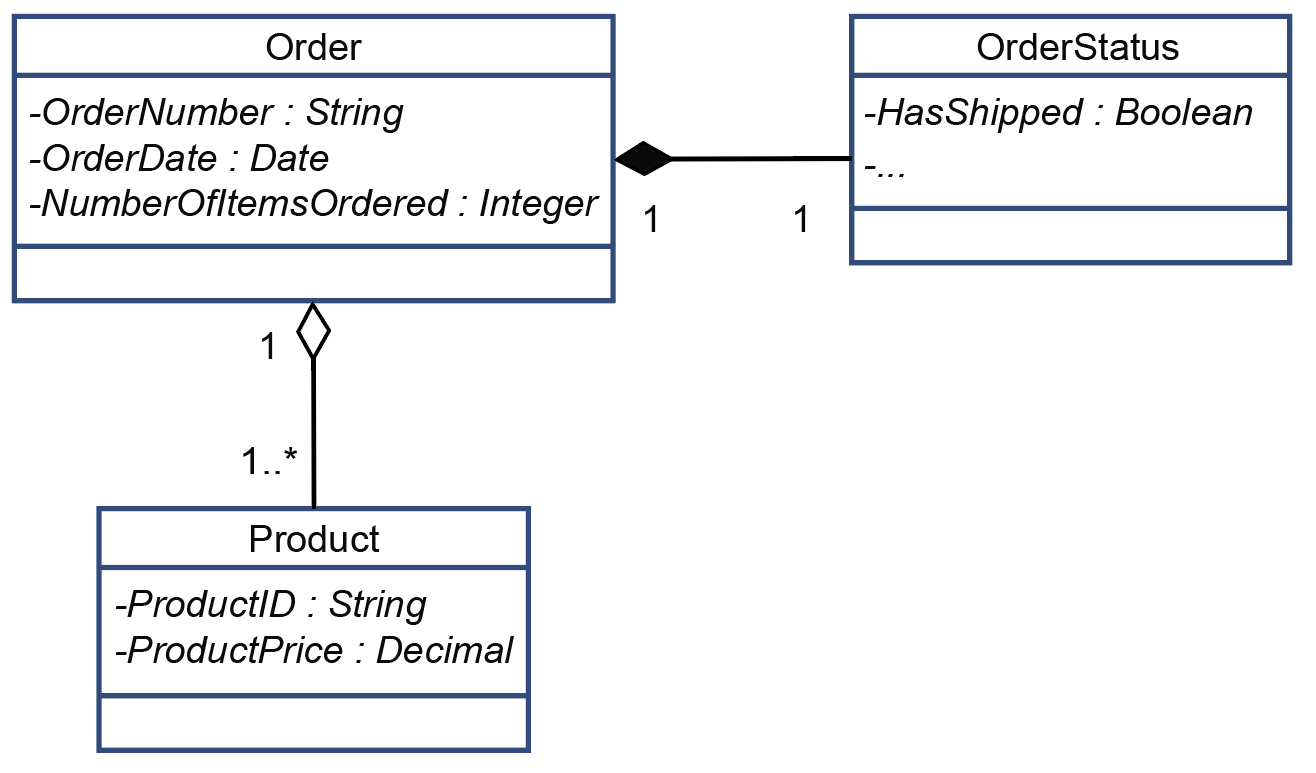 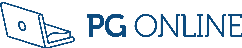 Programming associations
Order = Class
  Private
    ProductsOrdered: Array Of Product
    Status: OrderStatus
    OrderNumber: String
    OrderDate: Date
End Class
OrderStatus = Class
  Private
    hasShipped: Boolean
End Class
Product = Class
  Private
    ProductID: String
    ProductPrice: Currency
End Class
Worksheet 2
Complete Tasks 3 and 4 on the worksheet
Methods
Abstract method:
consists of only a signature and no implementation
used to specify that a subclass must provide an implementation of the method
used to specify interfaces in some computer languages 
shown in VB.net by the keyword MustOverride
Methods continued
Virtual method:
implementation can be redefined by subclasses 
Shown in VB.net by the keyword Overridable
Static method:
relevant to all the instances of a class rather than to any specific instance
has no owning object and does not run on an instance
receives all information from its arguments
Shown in VB.net by the keyword Shared
Note: All methods in Python are effectively virtual
OOP design principles
Encapsulate what varies
Favour composition over inheritance
Program to interfaces, not implementation
Encapsulate what varies
To reduce maintenance:
Consider what aspects are most likely to change in future
Encapsulate these aspects into separate modules
When changes are required, only the relevant module needs changing
Composition vs inheritance
Composition is a less rigid relationship between two objects than an inheritance relationship between two objects
Interface
A collection of methods with no implementation
Is a set of public method signatures
Cannot include any implementation or data properties
Reduces dependency on implementation specifics and makes code more reusable
Generally only used in languages that use the single-inheritance class model (such as VB.net)
Python supports multiple inheritance, so does not use interfaces but uses base classes or abstract base classes
Declaring an interface (VB.net)
An interface is similar to a base class with abstract methods
Public Interface Communicate
  Sub OutputMessage(s As String)
  Function ReceiveMessage() As String
End Interface
Using an interface (VB.net)
Classes implement the methods in the interface
Public Class implementCommunicate_
  Implements Communicate
  Private Sub OutputMessage(s As String)_     Implements Communicate.OutputMessage
    Console.WriteLine(s)
  End Sub
  Private Function ReceiveMessage() As String_     Implements Communicate.ReceiveMessage
    Dim s As String
    Console.Write("What is your message? ")
    s = Console.ReadLine()
    s = "Message: " & s
    Return s
  End Function
End Class
Using an interface (VB.net)
Classes implement the methods in the interface
Public Class implementCommunicate2_
  Implements Communicate
  Private Sub OutputMessage(s As String)_
    Implements Communicate.OutputMessage
    Console.WriteLine("message reads: " & s)
  End Sub
  Private Function ReceiveMessage() As String_
    Implements Communicate.ReceiveMessage
    Dim s As String
    Console.WriteLine("Type message on next line ")
    s = Console.ReadLine()
    Return s
  End Function
End Class
Using an interface (VB.net)
Instantiating a class based on an interface
 Dim Example1 As Communicate = _
     New implementCommunicate()
 Dim Example2 As Communicate = _
     New implementCommunicate2()
Note: 
The Interface identifier is used in the As part
The class identifier is used with New
Using an interface (VB.net)
Using an object based on a class with interface is exactly the same as for any object
MessageText = Example1.ReceiveMessage()
Example1.OutputMessage(MessageText)
MessageText = Example2.ReceiveMessage()
Example2.OutputMessage(MessageText)
Advantages of the 
object-oriented paradigm
Extensive planning phase makes for better designs
Source code for object is written and maintained independently of other objects
Programmers can use existing objects without needing to know how they were implemented
Good framework for code libraries
Software maintenance easier because of rigidly enforced modular structure
Plenary
Inheritance
Subclass uses attributes and methods of its superclass 
Polymorphism 
implemented through overriding superclass method
Association 
composition and aggregation 
Class diagrams are used to show:
relationships between classes (inheritance, association)
methods and attributes of each class, including modifiers